中国剩余定理
徐臣 171180558
Problem Solving  Open topic , April 2019
多年以后，当他面对一堆绝望的线性取模，不由得回忆起那个风和日丽的下午，他正在惬意地读古诗古文学时，突然看到的	：
有物不知其数，三三数之剩二，五五数之剩三，七七数之剩二。问物几何
一切的一切，都要从几千年前的孙子说起（手动狗头）
定义
大义
映射的逆
定义


则有
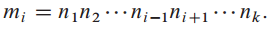 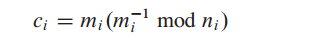 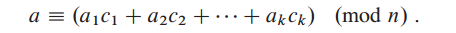 证明
为什么这样是对的
我们知道它的对的
但是为什么要这样做呢？？
-从另一个角度来考虑问题
考虑函数：一维到多维的映射
考虑拓展:若各取模方程不互质
然而
拓展中国剩余定理可以解决此类问题
但是！
和CRT一点关系都没有
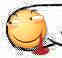 拓展CRT我觉得EX_EULID
CRT之应用
对于单一的质数
Naïve?
给你一个你没法算的
引入新公式
理论到实际（或者不那么理论）
Thanks